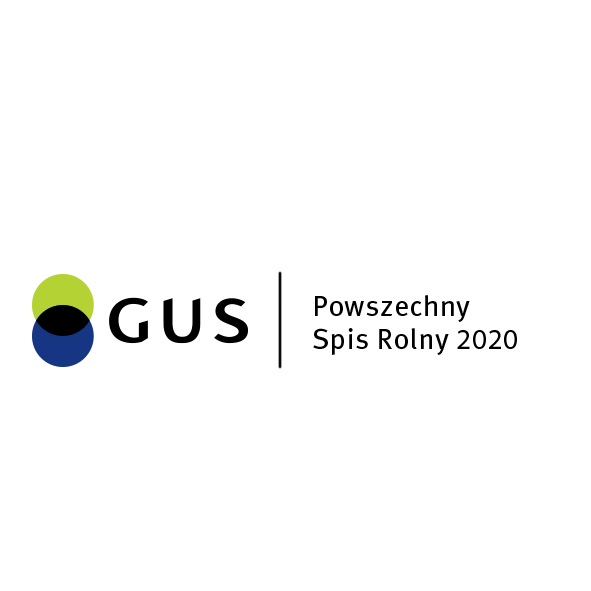 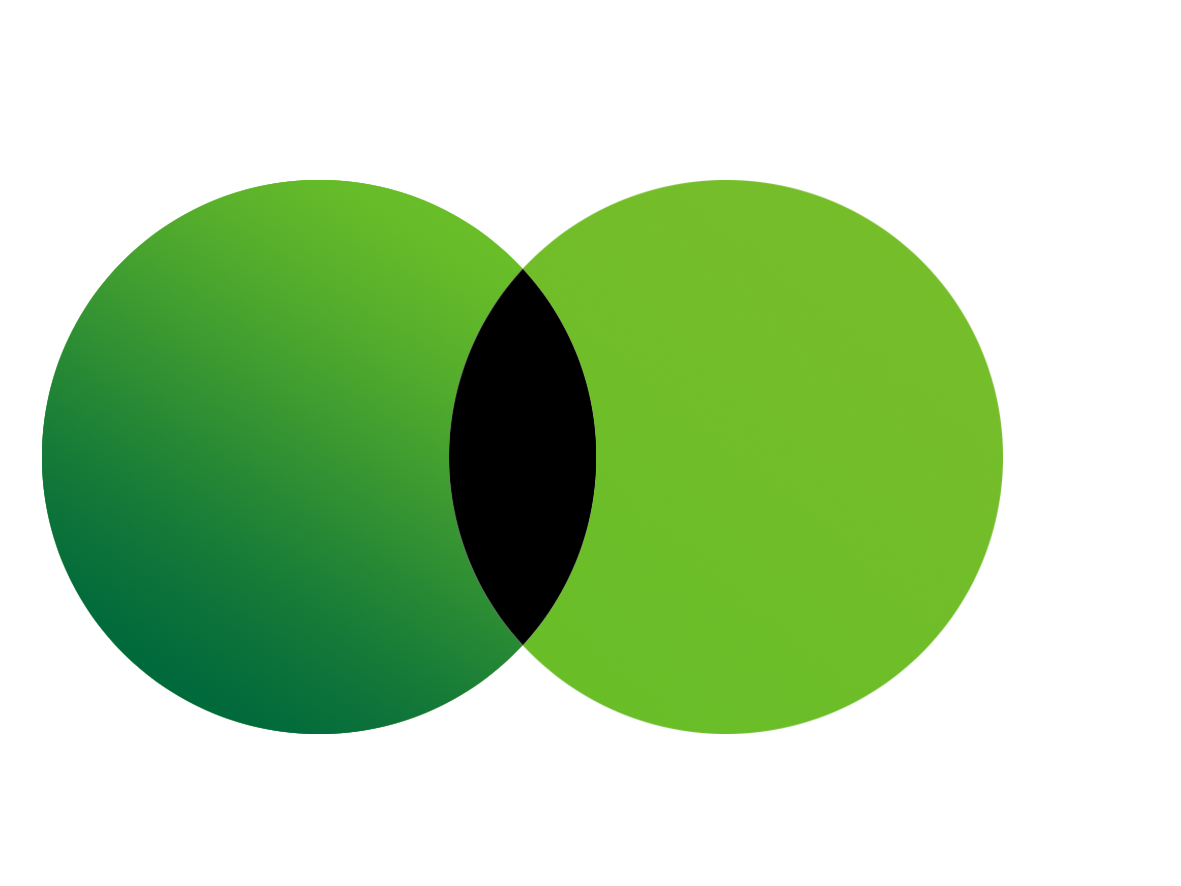 POWSZECHNY SPIS ROLNY1.09-30.11.2020
Spiszmy się, jak na rolników przystało!
spisrolny.gov.pl
Warszawa 13.08.2020
Polska wieś oczami polskich malarzyPowszechny Spis Rolny 2020
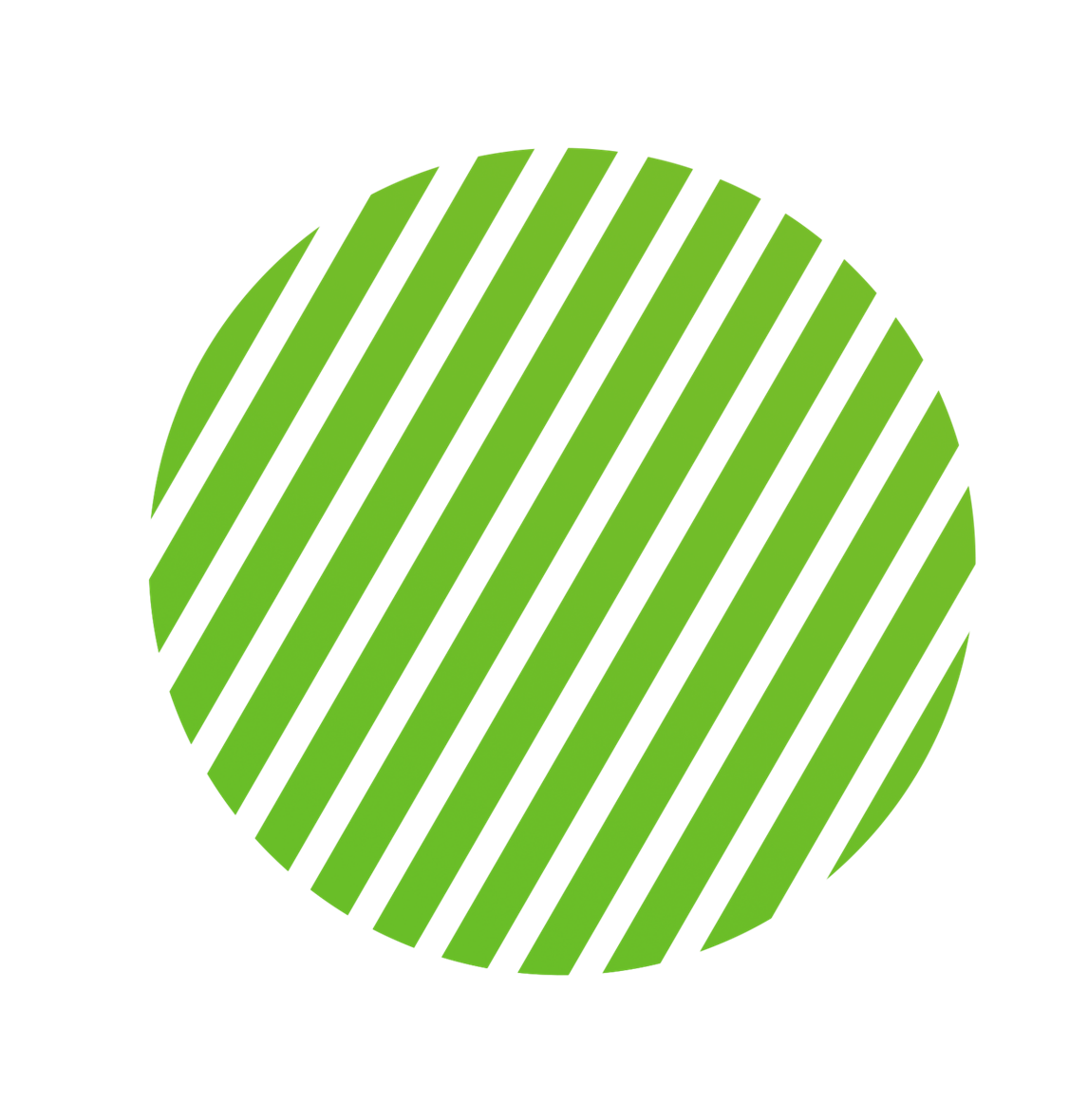 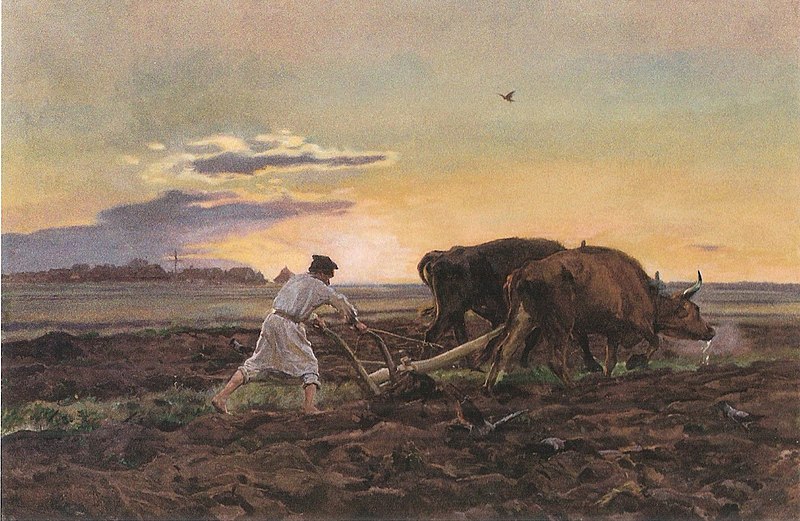 Józef Chełmoński  „Orka”
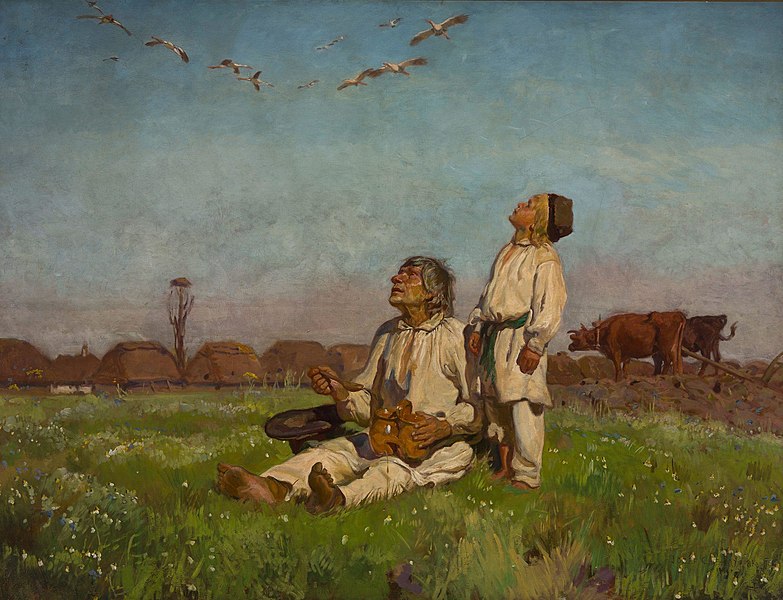 Józef Chełmoński  „Bociany”
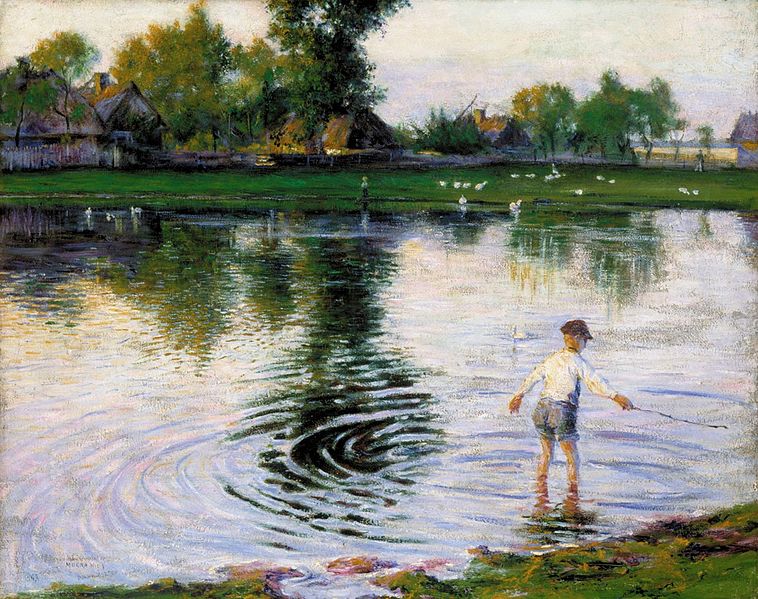 Władysław Podkowiński „Mokra wieś”
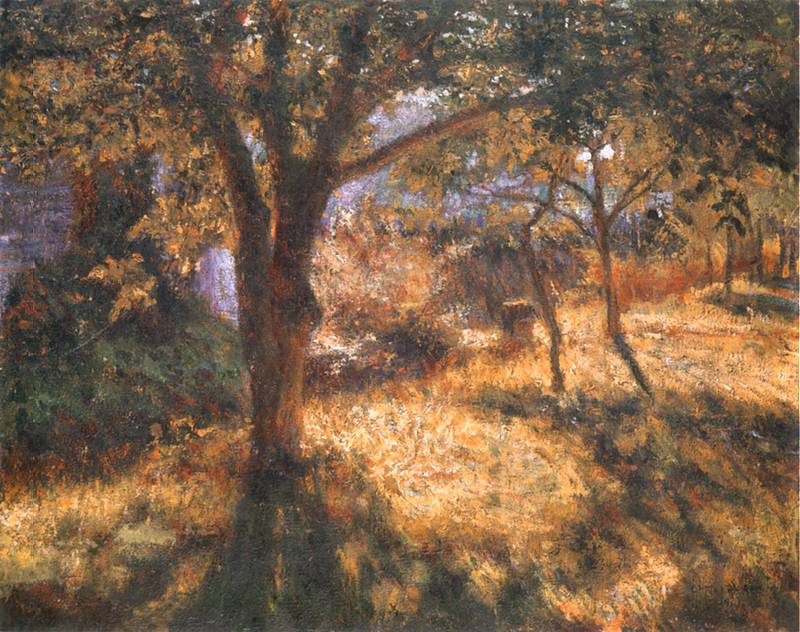 Władysław Podkowiński  „Sad w Chrzęsnem”
Obrazy zostały pobrane z następujących stron:- https://commons.wikimedia.org/wiki/File:J%C3%B3zef_Che%C5%82mo%C5%84ski_-_Bociany_-_01_(MP_561_MNW).jpg - https://commons.wikimedia.org/wiki/File:J%C3%B3zef_Che%C5%82mo%C5%84ski_-_Orka_(1896_Ch50).jpg - https://commons.wikimedia.org/wiki/File:Podkowi%C5%84ski_-_Mokra_Wie%C5%9B_1892.jpg - http://www.pinakoteka.zascianek.pl/Podkowinski/Podkowinski_2.htm
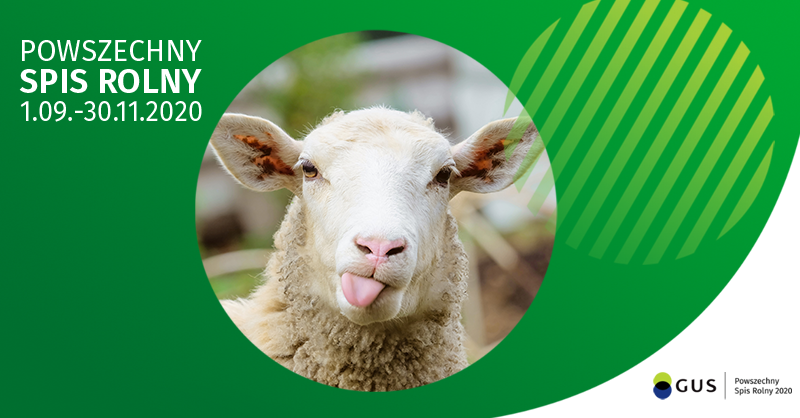